স্বাগতম
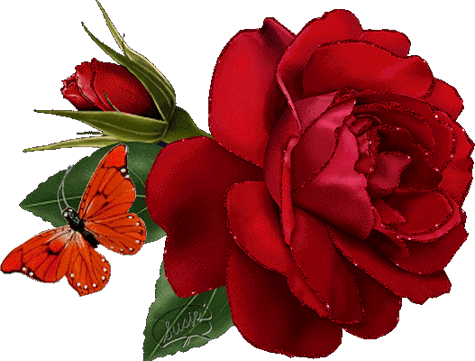 শিক্ষক পরিচিতি 



আক্তারুজ্জামান 
সহকারী শিক্ষক (আই.সি.টি) 
ঘুগরাকাটী ফাজিল (ডিগ্রী) মাদরাসা
কয়রা, খুলনা। 
Email: bappimalik@gmail.com
Mobile: 01911717500
পাঠ পরিচিতি 
শ্রেণি: ৬ষ্ঠ 
বিষয়: তথ্য ও যোগাযোগ প্রযুক্তি 
অধ্যায়: ১ম
পাঠ: ৫
সময়: ৫০ মিনিট
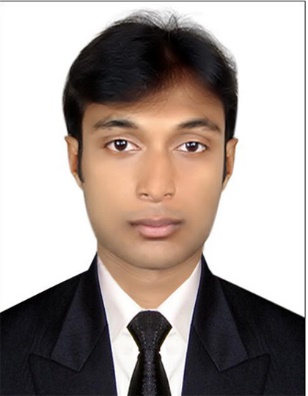 তথ্য ও যোগাযোগ প্রযুক্তির ব্যবহার
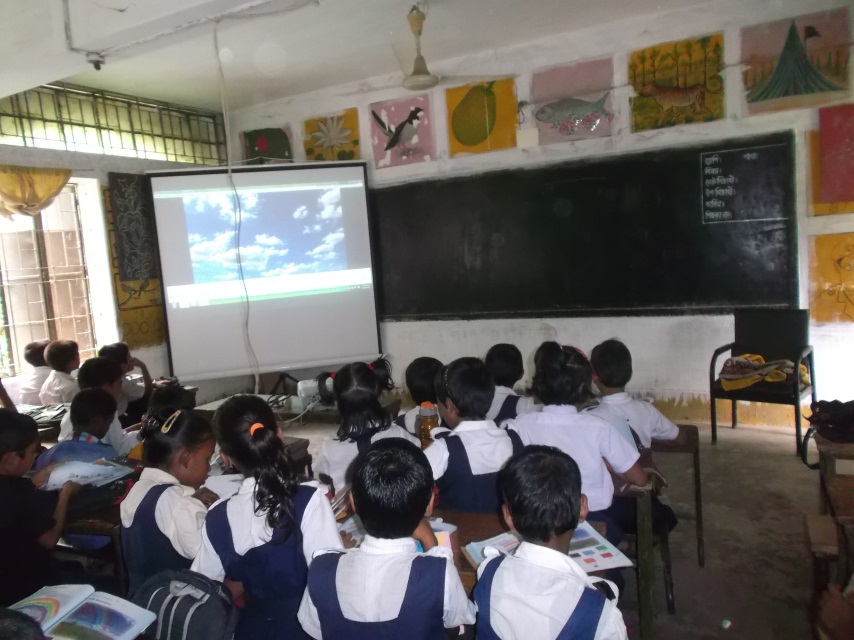 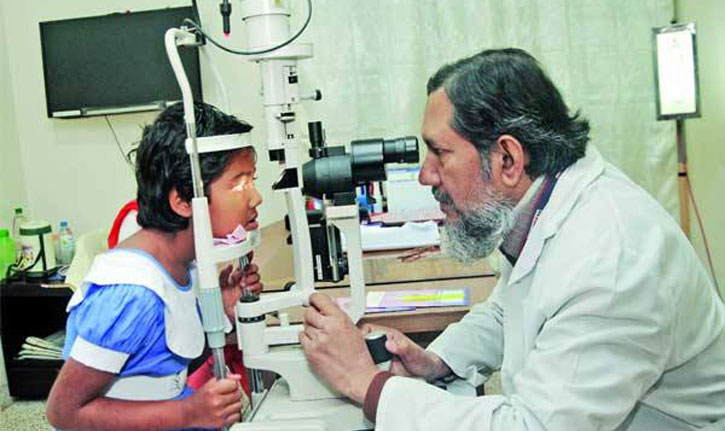 শিক্ষার্থীরা ডিজিটাল ক্লাস করছে।
ডাক্তার চিকিৎসায় প্রযুক্তি ব্যবহার করছে।
শিখনফল
এই পাঠ শেষে শিক্ষার্থীরা... 
শিক্ষাক্ষেত্রে তথ্য ও যোগাযোগ প্রযুক্তির ব্যবহার বর্ণনা করতে পারবে;
 চিকিৎসা ক্ষেত্রে তথ্য ও যোগাযোগ প্রযুক্তির ব্যবহার বর্ণনা করতে পারবে; 
 বিজ্ঞান ও গবেষণার ক্ষেত্রে তথ্য ও যোগাযোগ প্রযুক্তির গুরুত্ব বলতে পারবে; 
কৃষি, পরিবেশ ও আবহাওয়া সম্পর্কে তথ্য প্রদানে তথ্য ও যোগাযোগ প্রযুক্তির ভূমিকা বর্ণনা করতে পারবে।
শিক্ষায় তথ্য ও যোগাযোগ প্রযুক্তির ব্যবহার
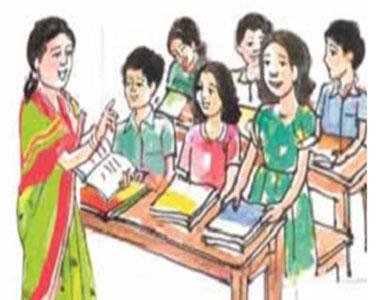 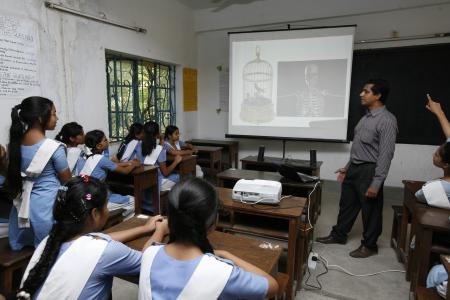 গতানুগতিক পাঠদান
মাল্টিমিডিয়ার মাধ্যমে পাঠদান
ছবিগুলোতে পাঠদানের কী পার্থক্য দেখতে পাচ্ছ?
শিক্ষায় তথ্য ও যোগাযোগ প্রযুক্তি
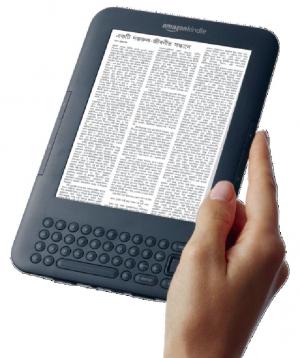 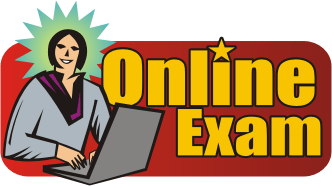 ই-বুকে কয়েক হাজার বই রাখা যায়।
অনলাইন পরীক্ষা
চিকিৎসায় তথ্য ও যোগাযোগ প্রযুক্তি
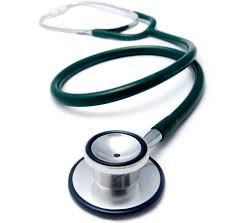 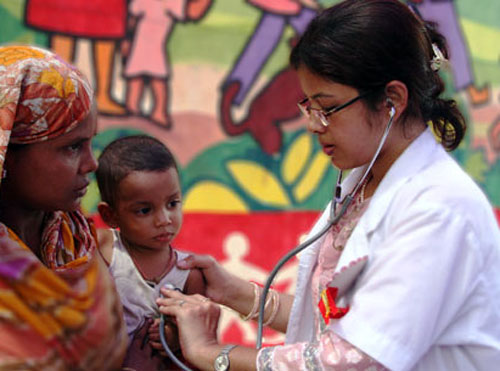 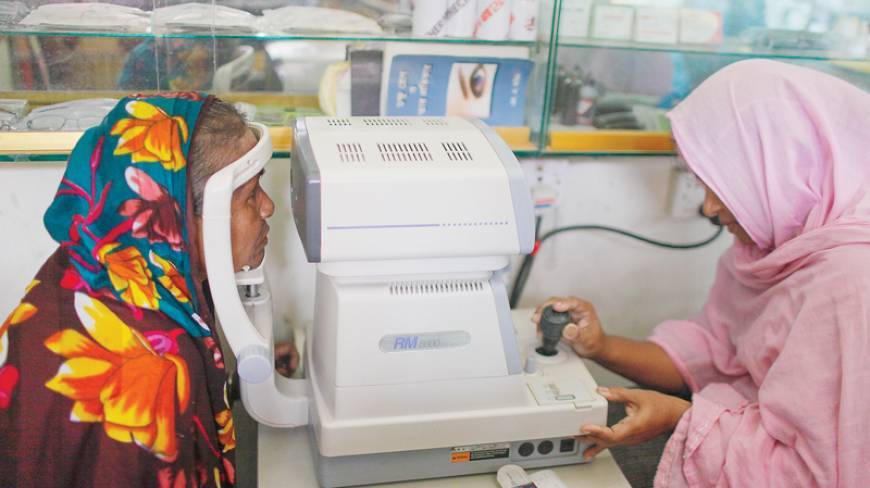 গতানুগতিক চিকিৎসা
প্রযুক্তির মাধ্যমে চিকিৎসা
চিকিৎসায়  তথ্য ও যোগাযোগ প্রযুক্তি
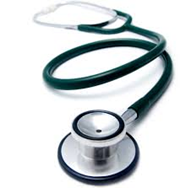 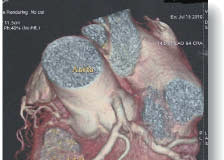 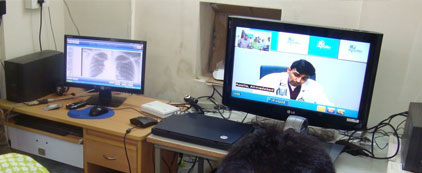 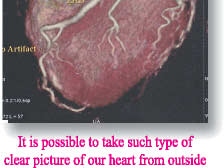 টেলিমেডিসিন
শরীরের বাইরে থেকে শরীরের ভিতরের হৃৎপিন্ডের এরকম নিখুঁত ছবি তোলা সম্ভব।
জোড়ায় কাজ
চিকিৎসা ক্ষেত্রে কোথায় তথ্য ও যোগাযোগ প্রযুক্তি ব্যবহৃত হচ্ছে লেখ।
বিজ্ঞান ও গবেষণায় তথ্য ও যোগাযোগ প্রযুক্তি
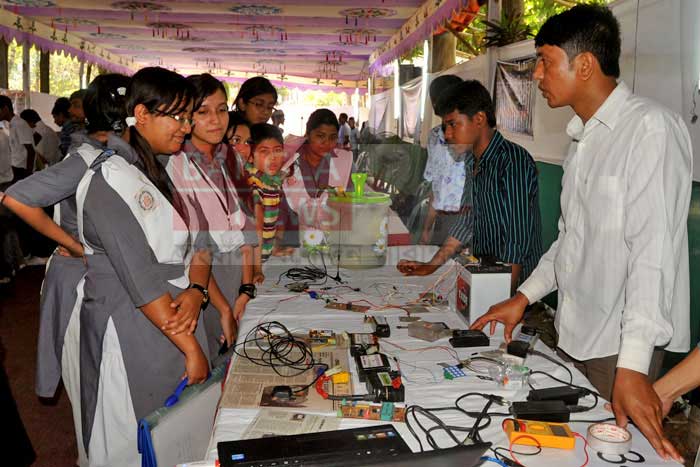 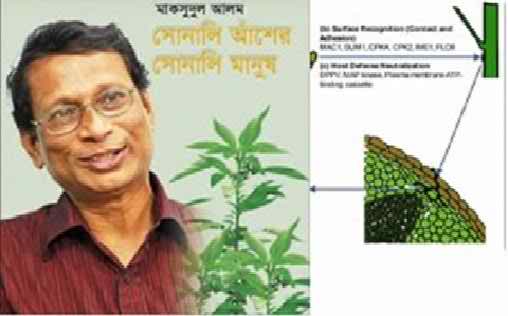 বিজ্ঞান ও গবেষণার কাজকে সহজ করেছে।
আমাদের দেশের বিজ্ঞানীরা পাটের জিনোম বের করেছে।
কৃষিতে তথ্য ও যোগাযোগ প্রযুক্তি
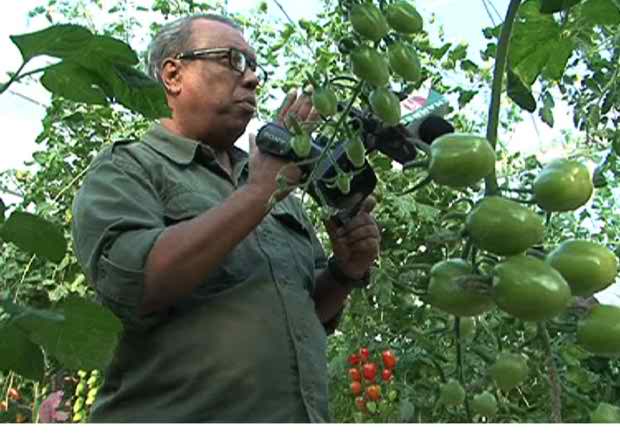 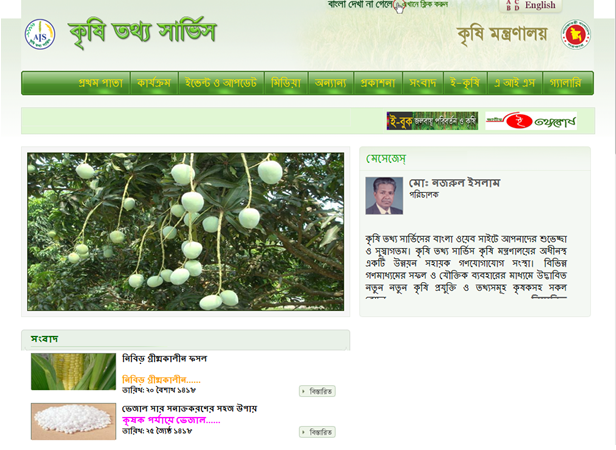 কৃষি বিষয়ক অনুষ্ঠান
ইন্টারনেটে কৃষির উপর ওয়েবসাইট
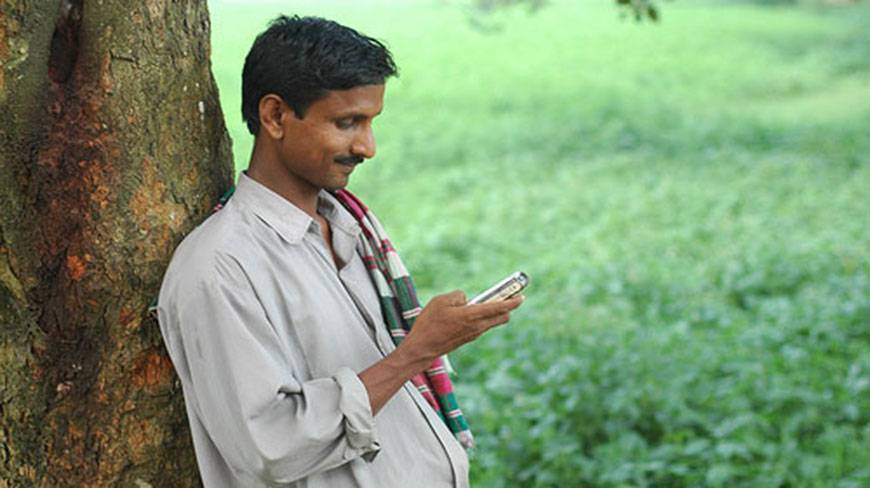 মোবাইল ফোনে কৃষি সম্যার সমাধান
পরিবেশ আর আবহাওয়া জানতে তথ্য ও যোগাযোগ প্রযুক্তি
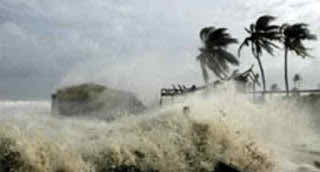 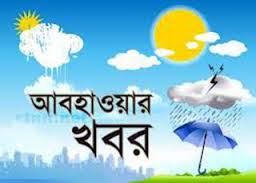 ১৯৭০ সালের ঘূর্ণঝড়ে আমাদের দেশের প্রায় লক্ষ লোক মারা গিয়েছে।
বর্তমানে ঘূর্ণিঝড়ের পূর্বাভাস আগেই পাওয়া যায়।
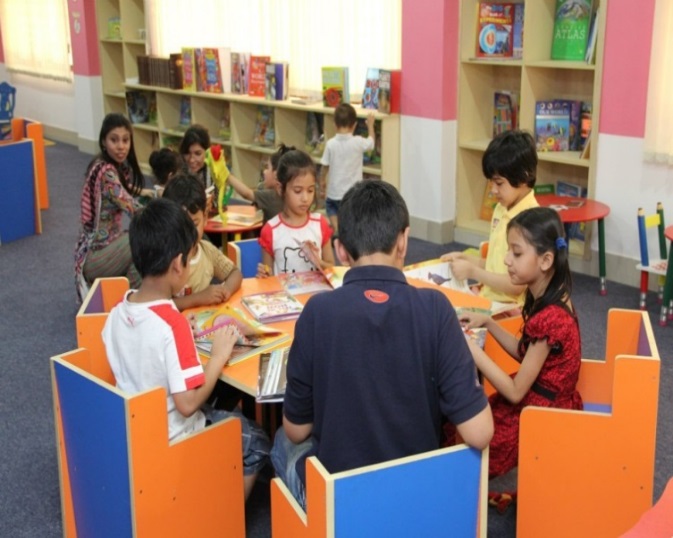 দলগত কাজ
শিক্ষায় তথ্য ও যোগাযোগ প্রযুক্তির ৪টি ব্যবহার উল্লেখ কর।
সম্ভাব্য সমাধান
অনলাইনের মাধ্যমে বিশ্ব্বের যে কোন লাইব্রেরীর বই 
     পড়া যাবে। 
দেশ-বিদেশের যে কোন শিক্ষকের সাথে যোগাযোগ
     করা যায়। 
বিভিন্ন অনলাইন ভিত্তিক পরীক্ষা দেওয়া যায়। 
বিভিন্ন বই ডাউনলোড করা যায়।
মূল্যায়ন
ই-বুকে কতগুলো বই থাকে ?


২. টেলিমেডিসিন বলতে কী বোঝায়?
ক. ১ টি
খ. ১০ টি
গ. কয়েক হাজার
ঘ. শতাধিক
ক. টেলিফোনে ওষধ বিক্রি
খ. টেলিফোনে চিকিৎসা সেবা
গ.  টেলিফোনে সেবা
ঘ. টেলি সেবা
৩. মাল্টিমিডিয়ার আভিধানিক রূপ কী?  
				


৪. আমাদের দেশের বিজ্ঞানীরা পাটের কী আবিষ্কার   
   করতে  আইসিটি-এর ব্যবহার করেছিলেন?
ক. বহুমাধ্যম
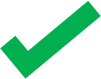 খ. একক মাধ্যম
গ. ত্রি-মাধ্যম
ঘ. বিশেষ মাধ্যম
ক. জিন
খ. তন্তু
গ. জিনোম
ঘ.  জিমন
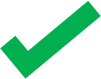 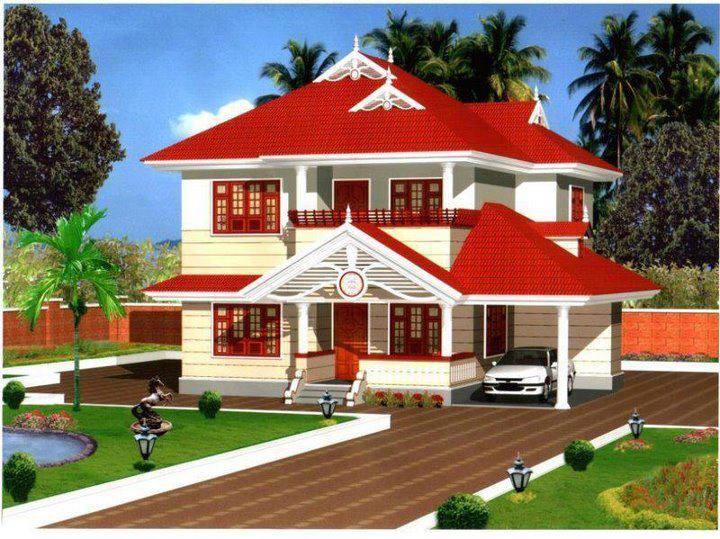 বাড়ির কাজ
তথ্য ও যোগাযোগ প্রযুক্তির ব্যবহার নিয়ে
 ১০ বাক্যের একটি ছোট রচনা লিখে আনবে।
[Speaker Notes: শিক্ষার্থী অন্যের সাহায্য ছাড়াই বাড়ির কাজ করে পরবর্তী ক্লাসে শিক্ষককে জমা দিবে।]
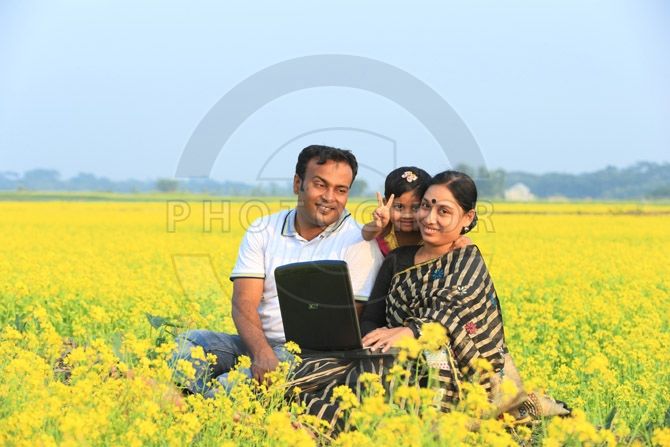 ধন্যবাদ